My Year 1 Book.
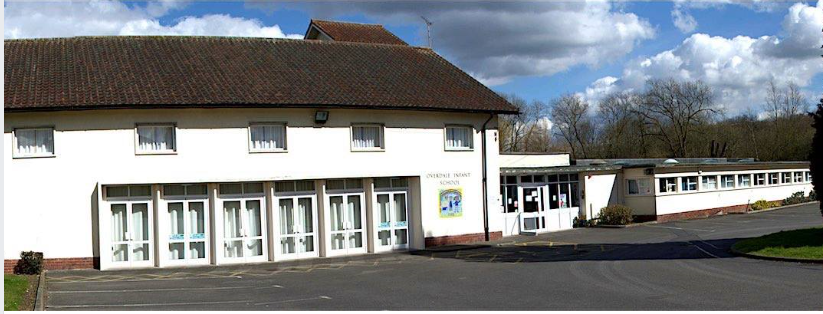 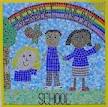 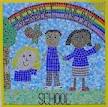 Violet Class will be your new class.It may look like this
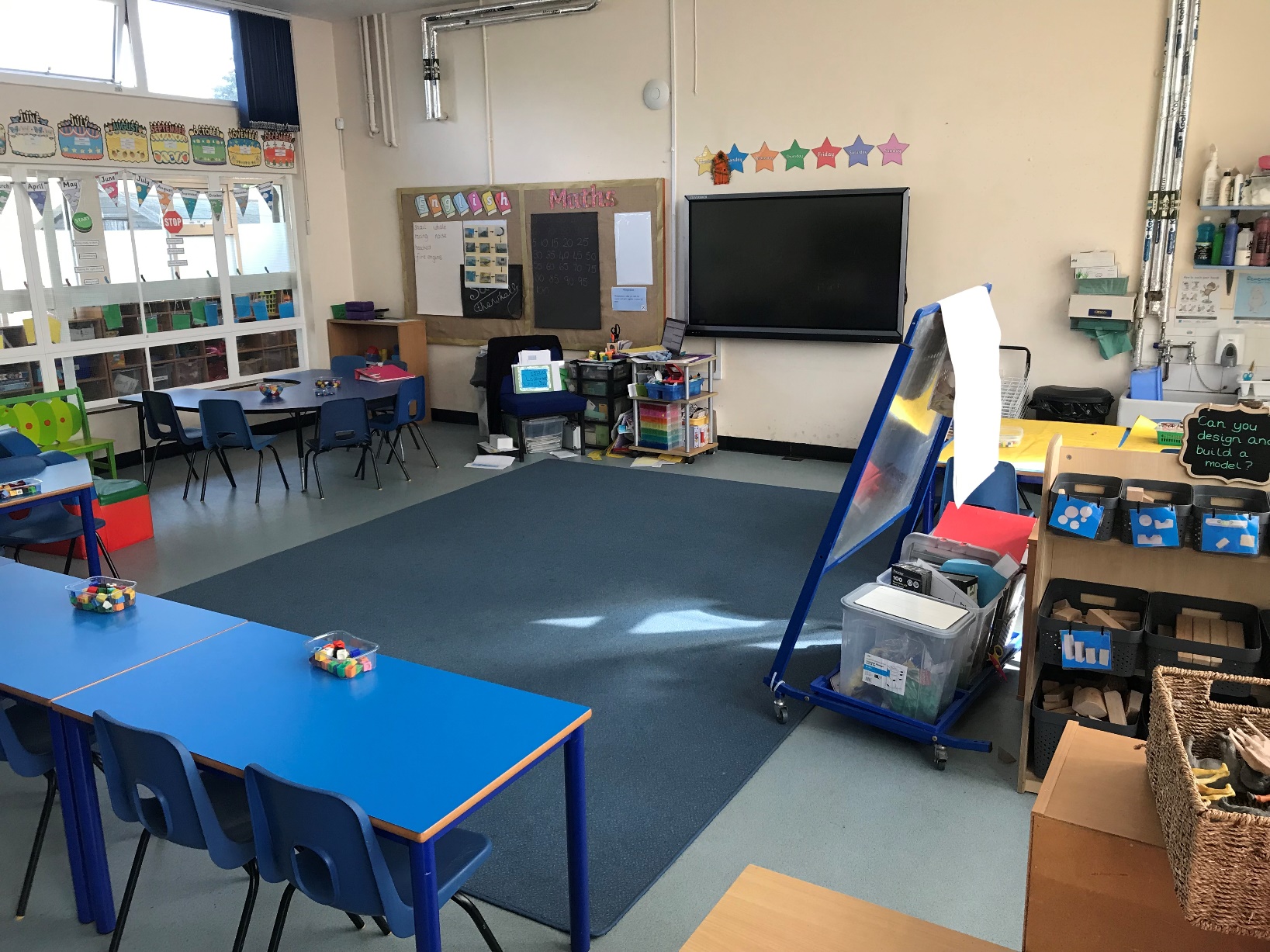 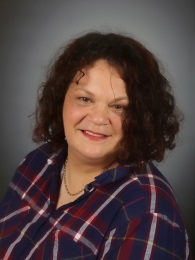 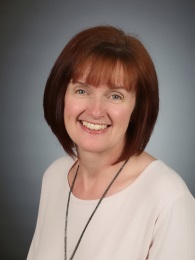 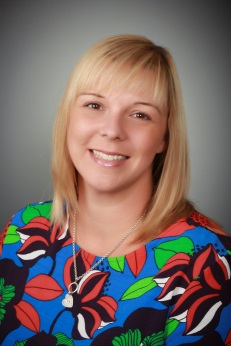 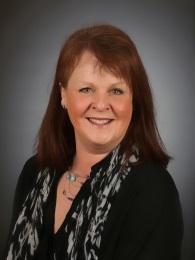 Mrs Pridmore, Mrs Coplin, Mrs Taylor and Miss Holmes will be your teachers.
You will use the big playground.
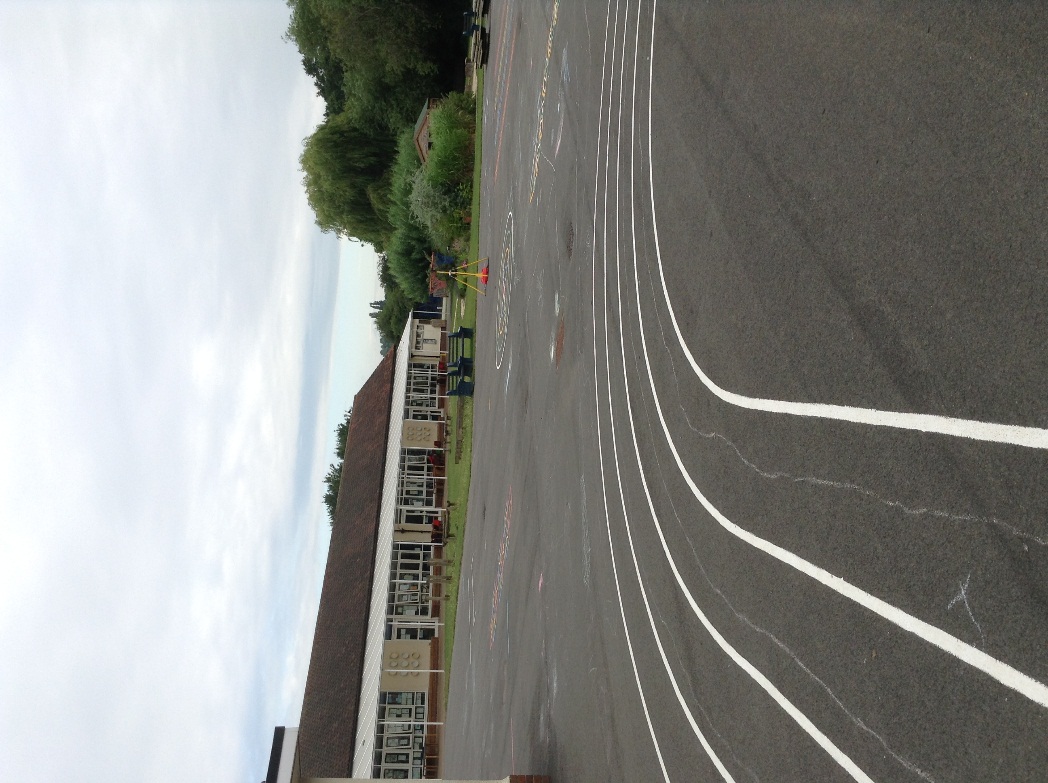 The toilets are next to Violet class.
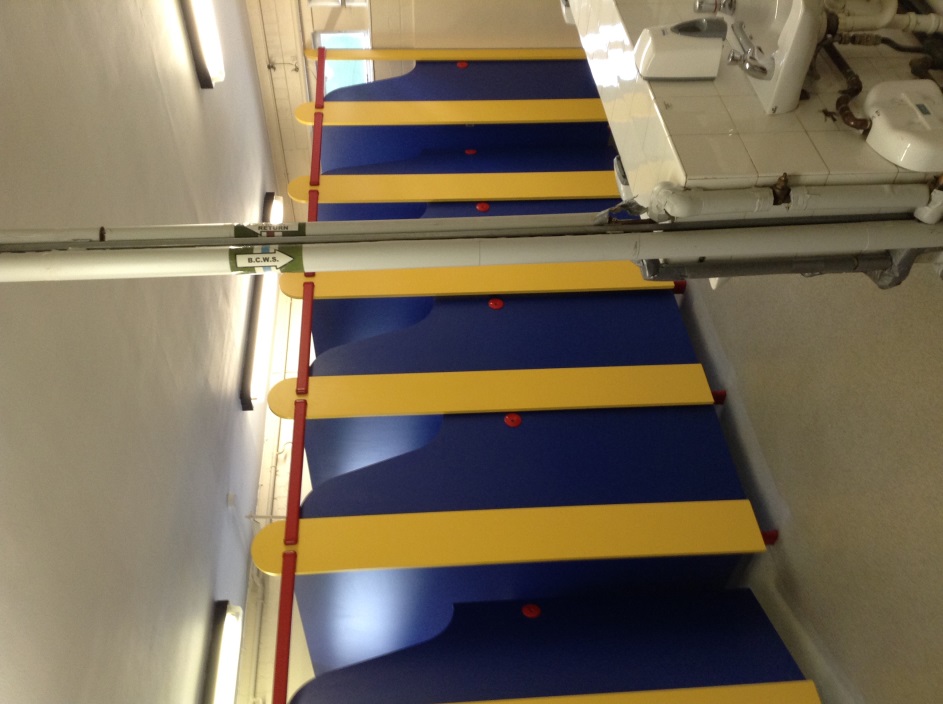 You may use the dining hall to eat your lunch.
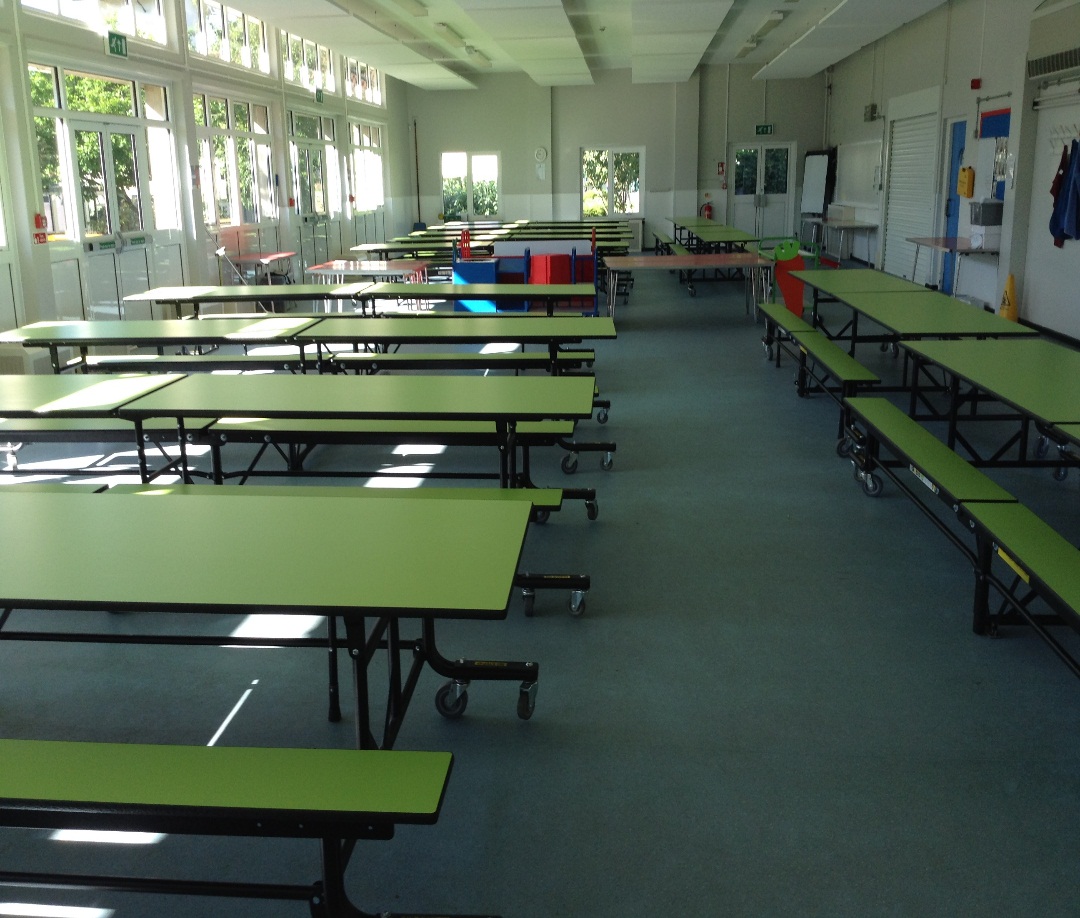 You may use the hall for PE and assemblies.
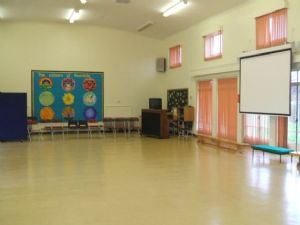 Good luck in Year One!
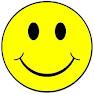